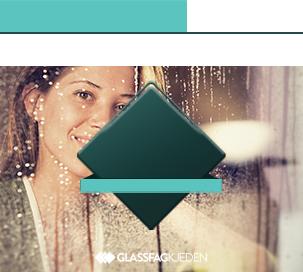 KAMPANJE: SELVRENSENDE GLASS
Navn på bedriftAddresse
Postnummer By
Tlf: Telefonnummer
Annen informasjon du ønsker
30%
Pilkington Produktnavn™